占用事業者の皆様へ
このたび、大阪国道事務所・大阪府・大阪市・堺市の道路管理者では、万博開催期間中のシャトルバスの運行ルートや来場者等の主要アクセスルートとなる阪神高速道路を補完する路線などにおいて、車線規制を伴う路上工事の縮減に取り組んでいくこととなりました。
　占用事業者におかれましても、ご協力いただきますよう宜しくお願いします。
〈路上工事縮減の取組内容〉
※万博開催期間中の交通状況によっては、臨機応変に対応方針の見直しを実施する予定です。
万博期間中の大阪府内幹線道路等における路上工事縮減対策路線
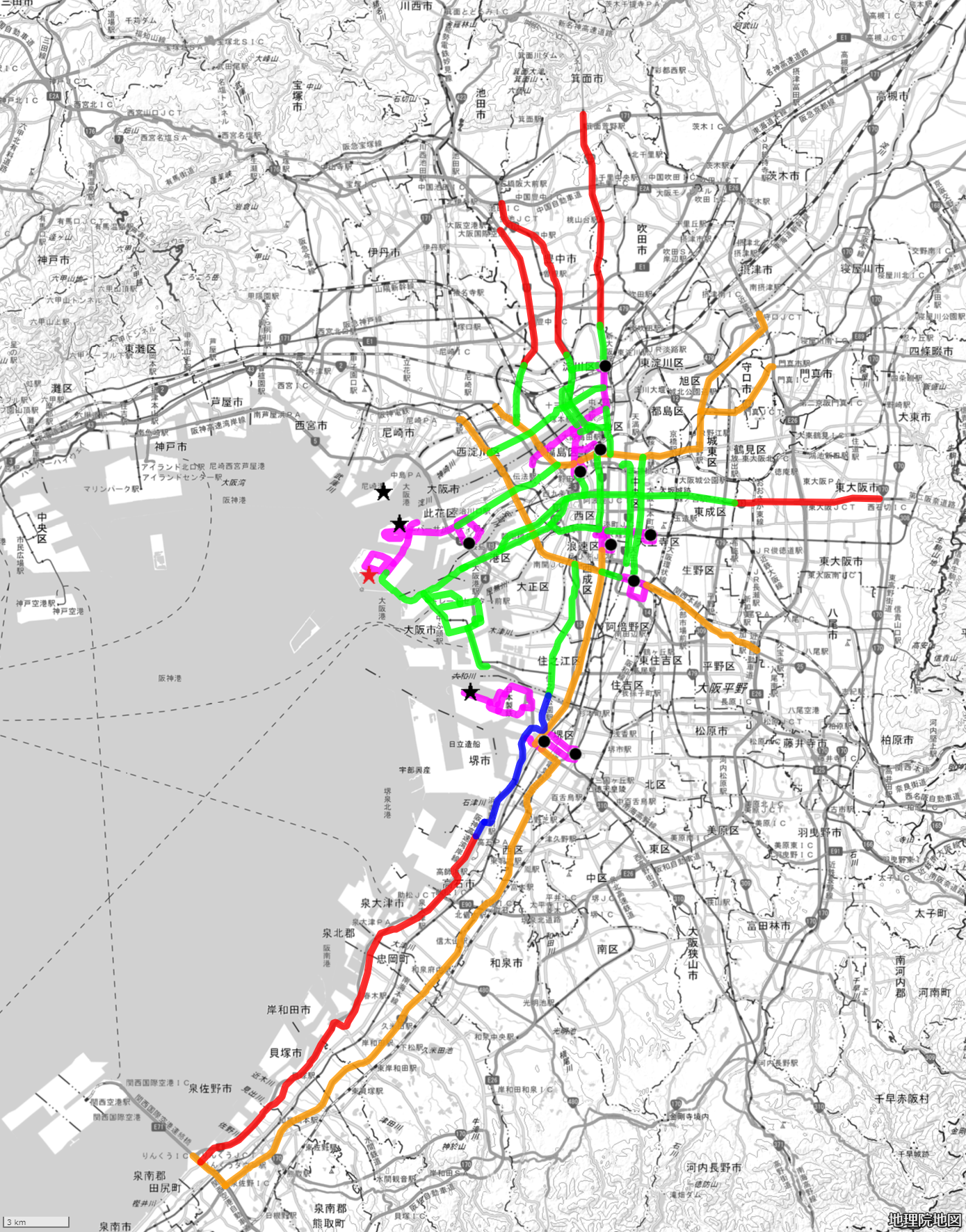 新大阪駅
大阪駅
中之島駅
尼崎万博P＆R駐車場
舞洲万博P＆R駐車場
上本町駅
桜島駅
難波駅
万博会場
天王寺駅
堺万博P＆R駐車場
堺駅
堺東駅
〈凡例〉
シャトルバス運行ルート
　　　　　　　  　博覧会協会・バス事業者

その他路線（シャトルバス運行ルート以外）　　
　　　　　　　　　国
　　　　　　　　　大阪府
　　　　　　　  　大阪市
　　　　　　　  　堺市